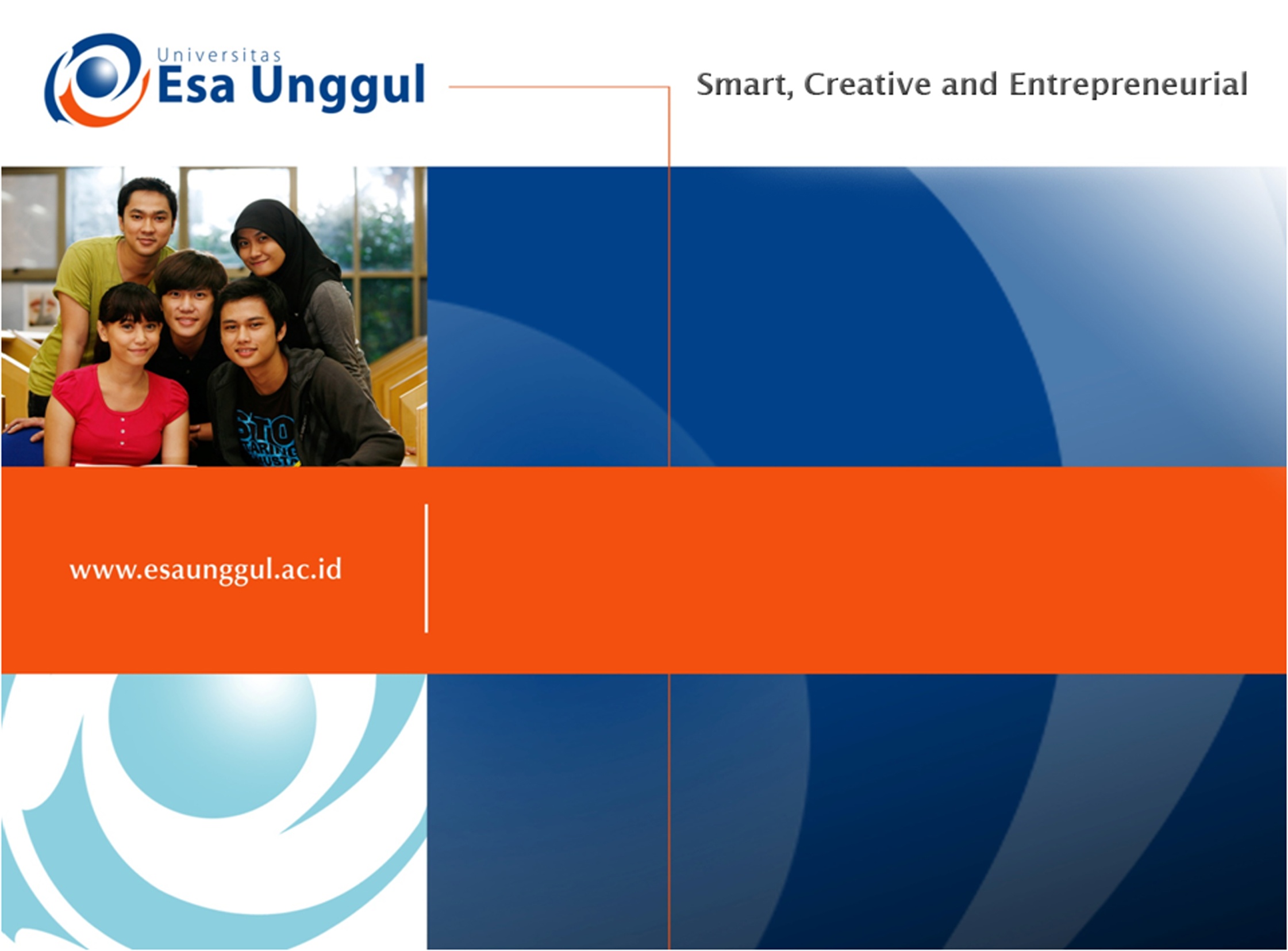 PEMBUATAN MEDIA BELAJAR
 PERTEMUAN 13
KHAOLA RACHMA ADZIMA
PGSD FKIP
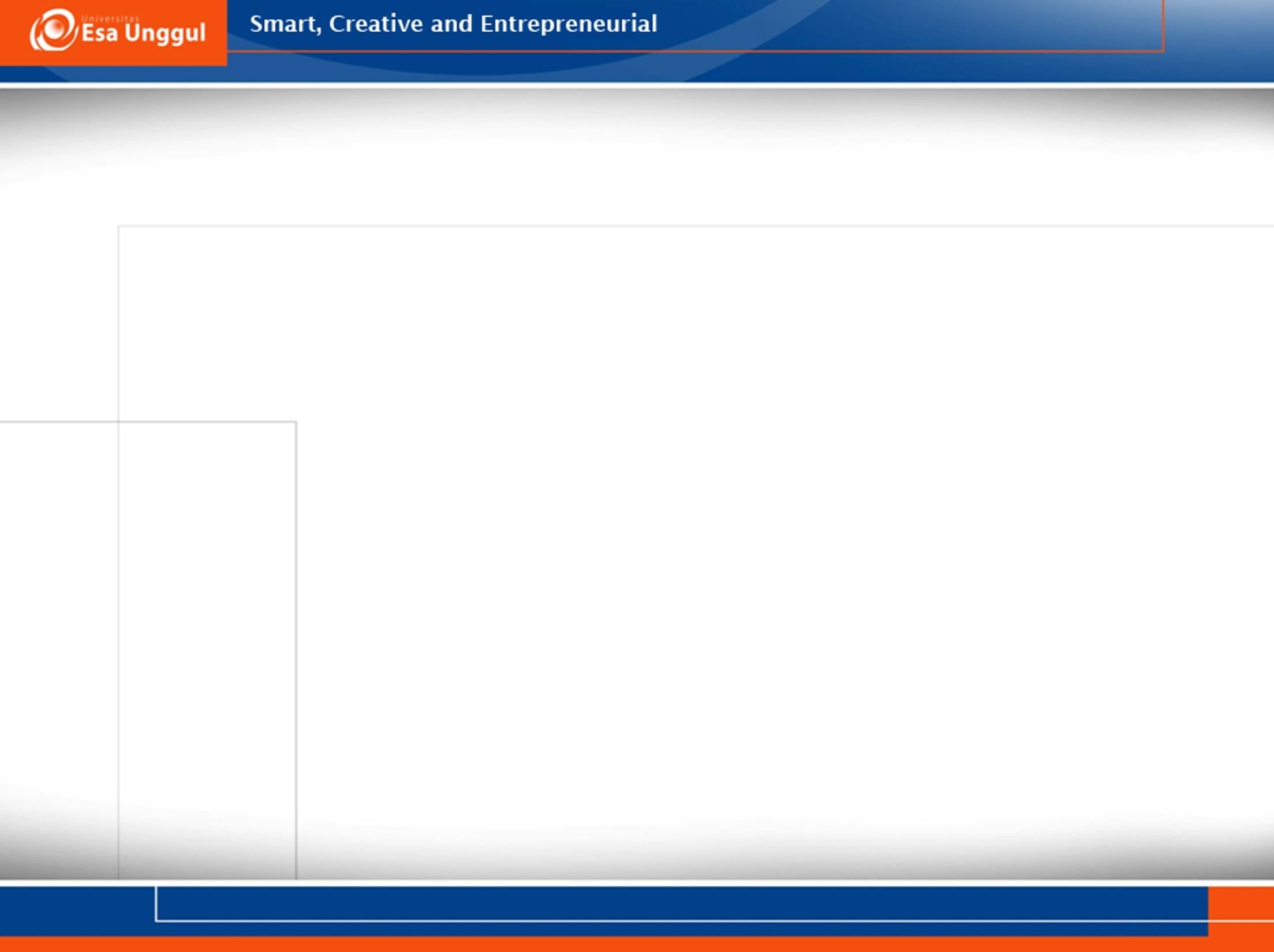 KEMAMPUAN AKHIR YANG DIHARAPKAN
Mahasiswa mampu memahami secara konseptual, prosedural dan kaitan keduanya mengenai pembuatan media belajar
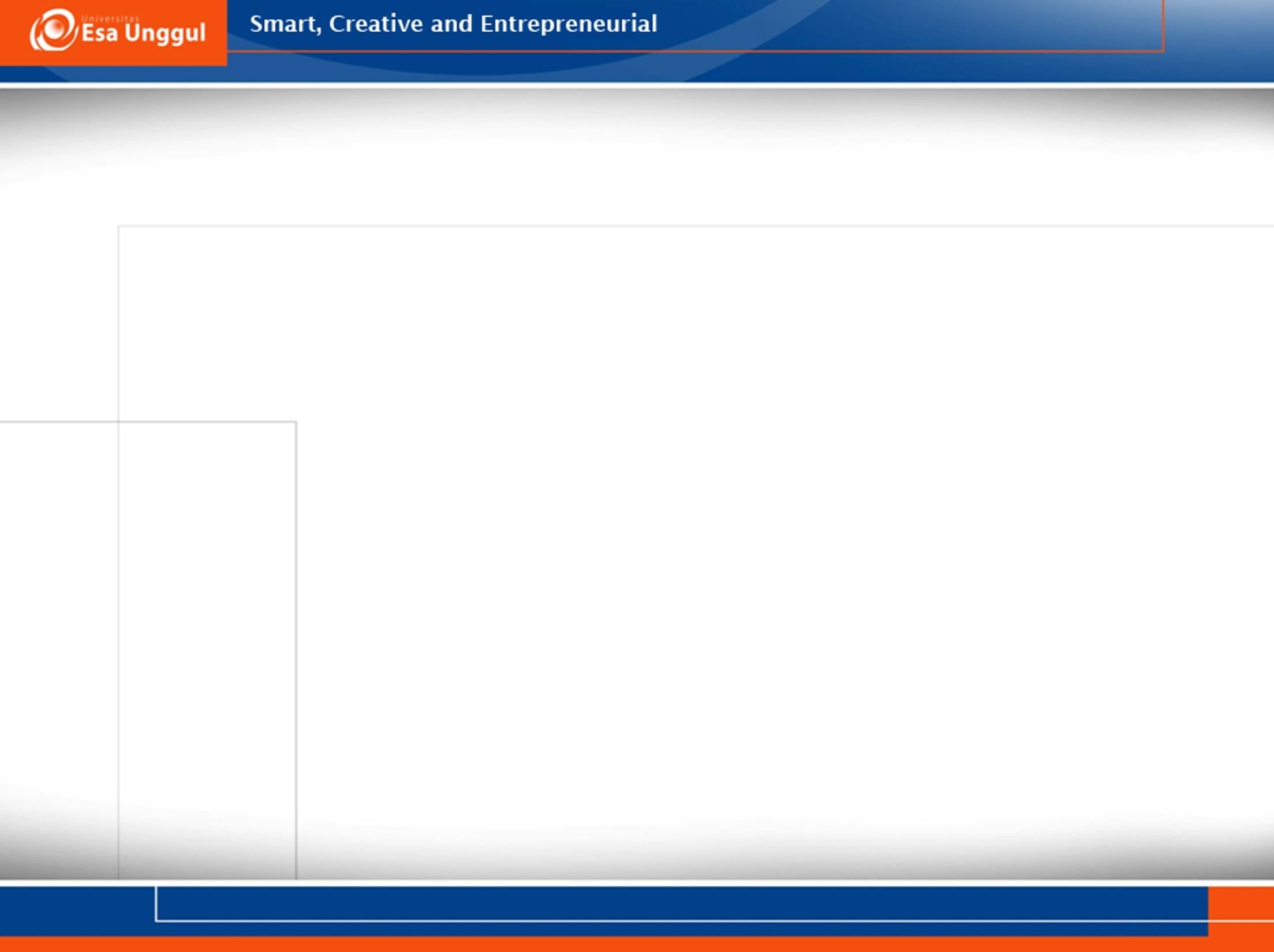 Pembuatan media belajar
Mahasiswa dibagi  ke dalam kelompok
1 kelompok tediri dari dua hingga tiga mahasiswa
Setiap kelompok diminta untuk berdiskusi mengenai media apa yang akan mereka buat
Setiap kelompok diminta untuk membuat perencanaan pembuatan media belajar
Kemudian memulai pembuatan media belajar
Setelah pembuatan media belajar selesai, setiap kelompok diminta  untuk mempresentasikan di depan kelas